Building a constituency of advocates for sustainability
Identifying the capacity needs of HIV CSOs and key populations to advocate for HIV financing and sustainability in Indonesia, Malaysia, Philippines and Thailand
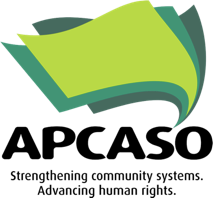 Jonas Bagas
Programme Officer
jonasbagas@apcaso.org
What we did and how
Objectives: identify advocacy capacity needs of HIV CSOs & KP networks on HIV financing & propose recommendations to address needs
We developed a needs assessment tool that guided participants to self-rate their programmatic, organisational, & individual capacities and & self-asses their linkages with HIV financing stakeholders and viability of advocacy strategies
4 structured group discussions from June to December 2017
48 participants from 28 groups (Indonesia = 8 groups; Malaysia = 8; Philippines = 5; Thailand = 7). Community representation =  PLHIV = 5 groups; MSM = 10; TG = 8; SW = 3; PWUDs = 5 YKPs = 1; Women PLHIV = 1; all KPs/broad constituencies = 7.
Internal reports were produced to consolidate findings
Findings
Almost all reported weak to moderate capacities on HIV financing topics, especially on transition, UHC, and budget cycles
Advocacy as an add-on to service delivery; it is part of core mandates but hardly reflected in strategic plans
Limited engagements with budget gatekeepers – finance ministry, treasury, political parties
Decentralisation presents opportunities for advocacy but not optimised
Within coalitions composed on different KPs, understanding on KP investment-related issues vary
Next Steps
Findings were used to design the in-country advocacy trainings on HIV financing and sustainability that we implemented in Indonesia, Malaysia, Philippines, & Thailand
We developed a set of technical assistance plans for Indonesia, Malaysia, the Philippines & Thailand
Results informed our CSO Advocacy Framework on HIV Financing and Sustainability